Forum du numérique industriel 
Smart Building
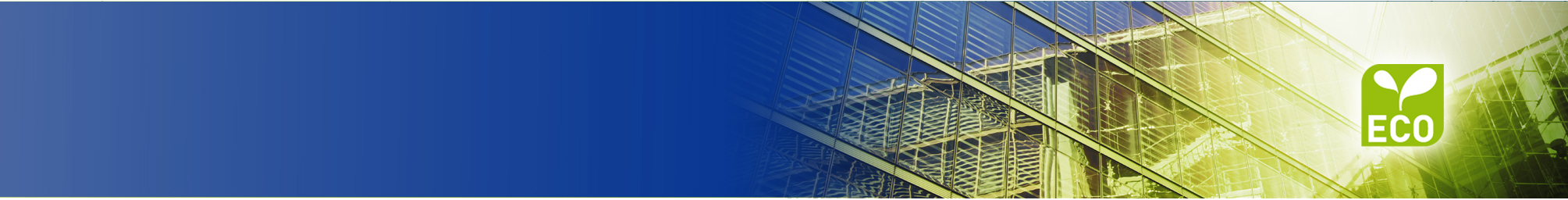 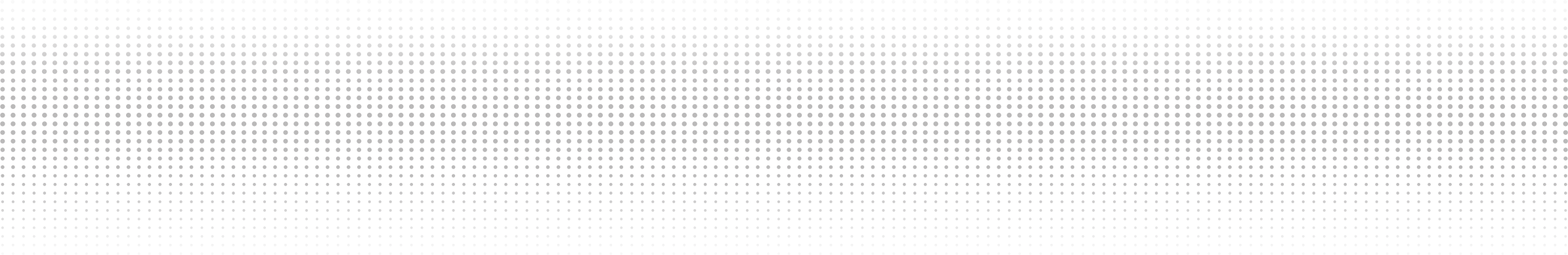 les enjeux de la construction
Les bâtiments ont un impact économique, environnemental et humain
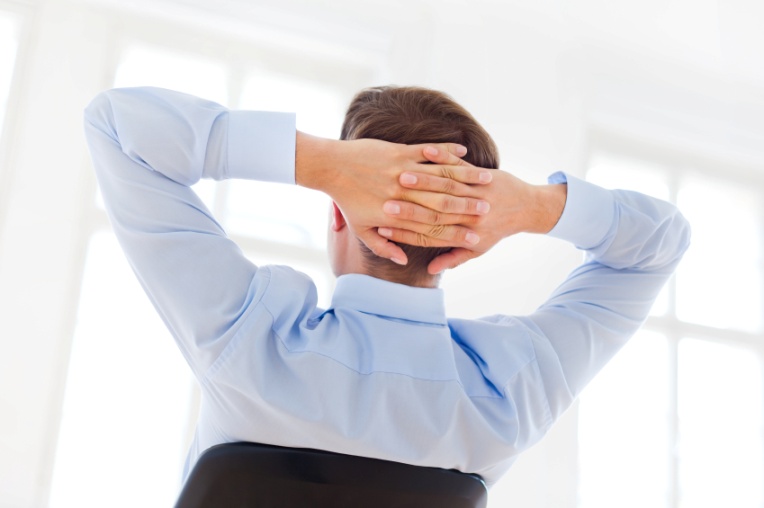 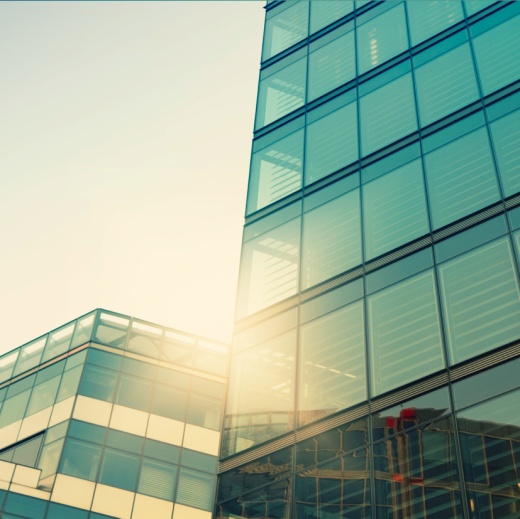 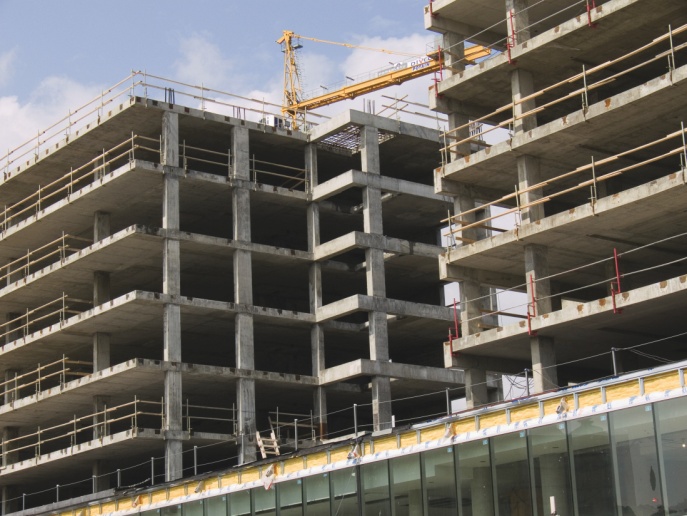 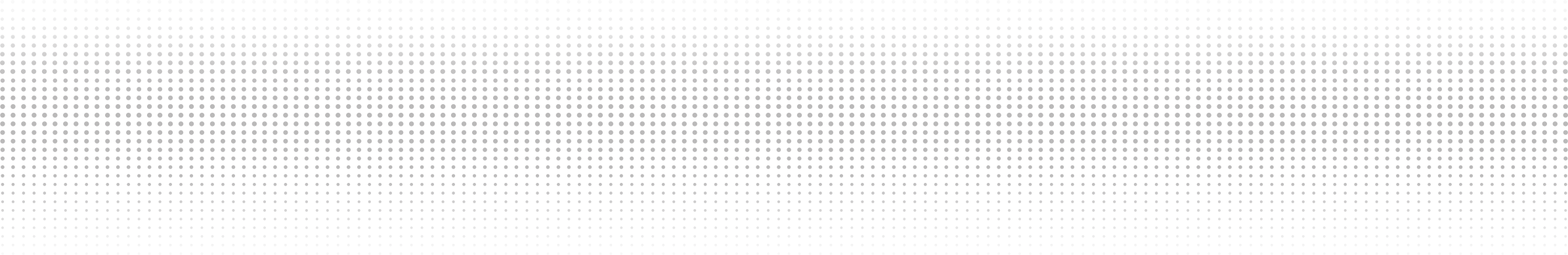 1
2
3
Le neuf représente 1% du parc
75% des bâtiments < à 1000 m²
70% du parc tertiaire concerne des propriétaires occupants
les enjeux de la construction
3 préoccupations principales
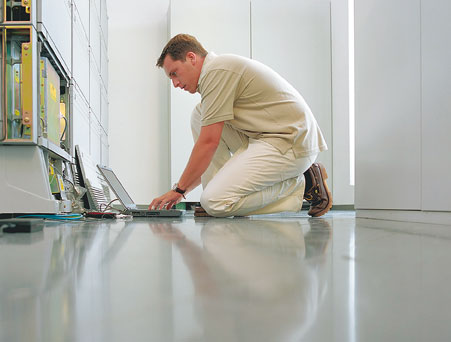 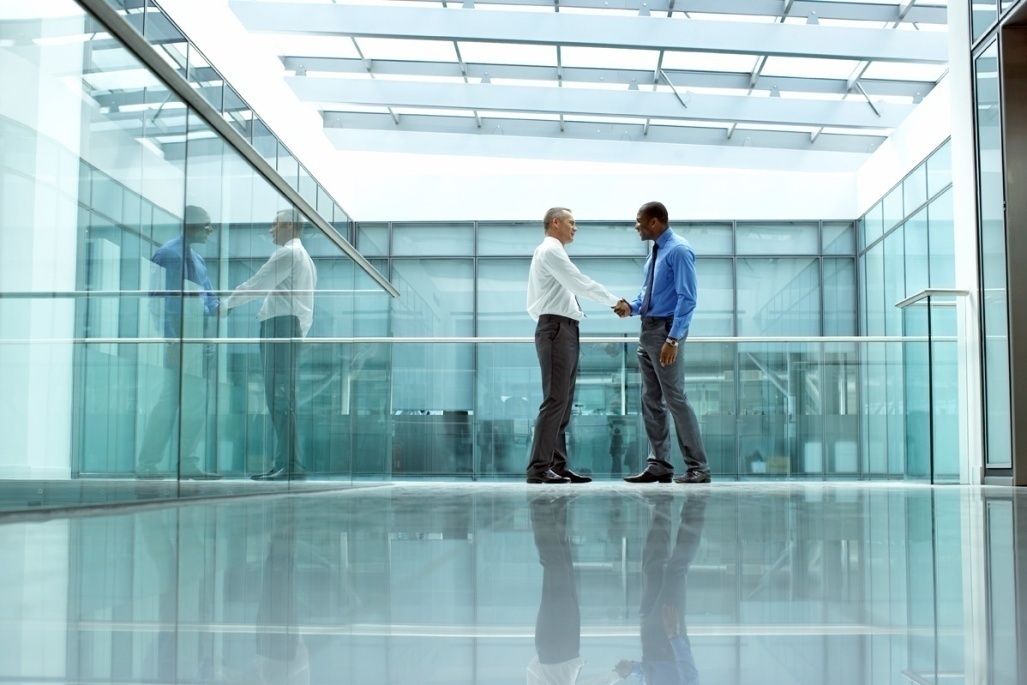 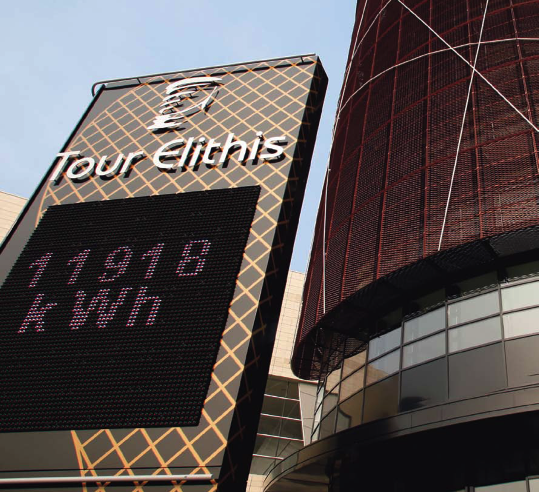 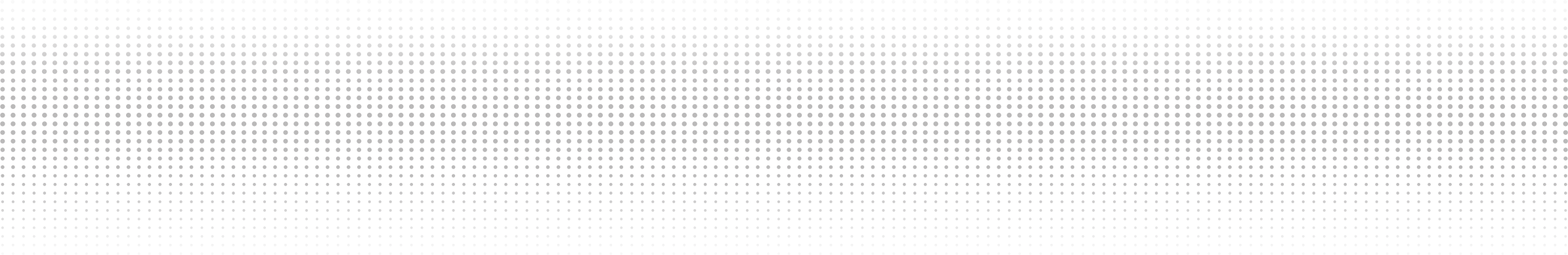 2
3
L’exploitation
Le confort et le bien-être
1
Valeur du bâti
 Taux d’occupation
 Location
Exploitation de la lumière du jour
 Réduction de la pollution sonore
 Réduction de l’absentéisme
Les économies d’énergie
Impact des bâtiments sur l’environnement :
• 40 % de l’énergie consommée
• 25 % des émissions de CO2
• 40 % des ressources naturelles consommées
les enjeux de la construction
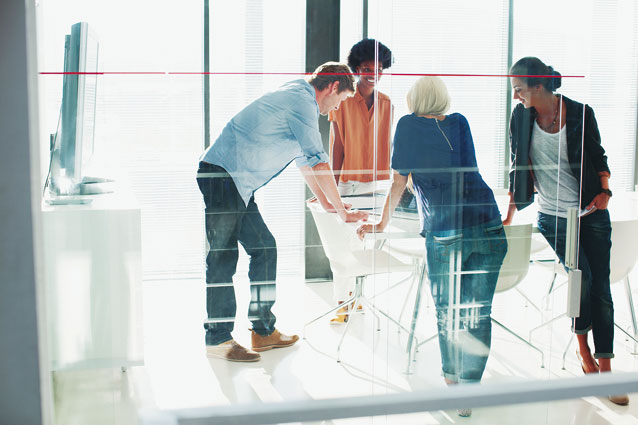 la répartition de la consommation dans un bâtiment tertiaire
58 % dans les bureaux
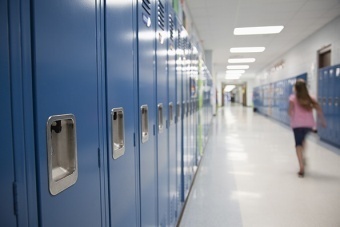 24 % dans les circulations
10 %
27 %
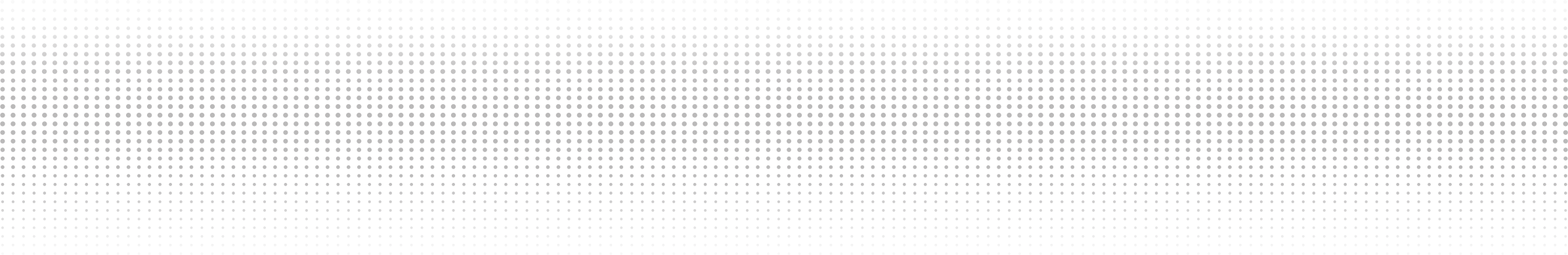 Autres (exemple : ascenseur)
29 %
Eclairage
Electricité spécifique (prises...)
34 %
14 % dans les communs
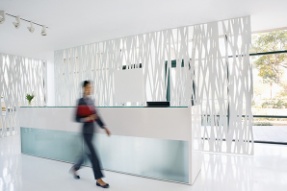 Chauffage, eau chaude, climatisation
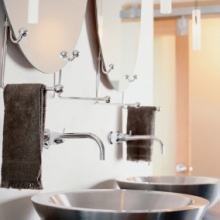 4 % dans les sanitaires
les enjeux de la construction
Les exigences de la RT 2012
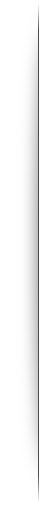 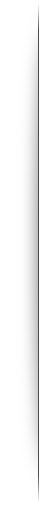 LES EXIGENCES DE RESULTAT
LA VALEUR : 50 kWh / Cep max* par m² et par an
*Consommation maximale d’énergie primaire
LA DATE
 1er JANVIER 2013
5 usages : 	
• chauffage
• Eau chaude sanitaire
• Refroidissement
• Eclairage
• Auxiliaires (pompes, ventilateurs…)
Tous les bâtiments neufs tertiaires et résidentiels
1. Exigence d'efficacité énergétique                    minimale du bâti : BbioMAX
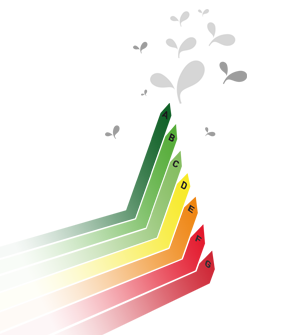 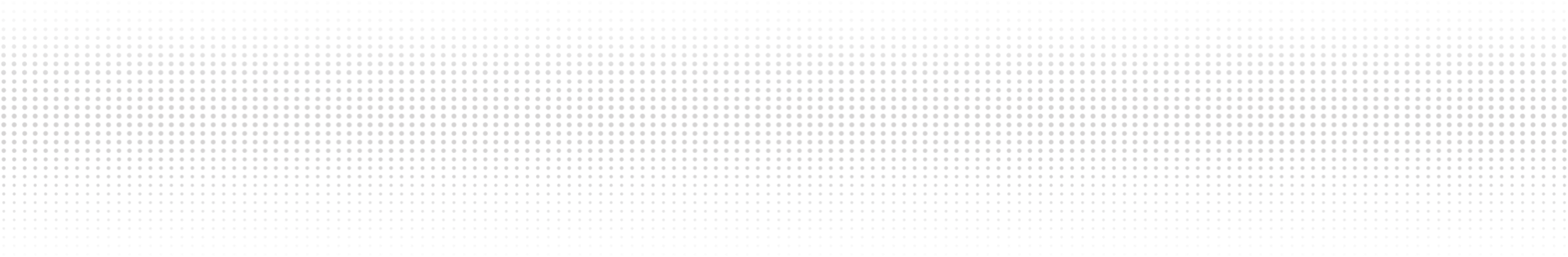 2.  Exigence de consommation      maximale : CMAX
3.  Exigence de confort d’été : TicMAX
les enjeux DE LA CONSTRUCTION
Visualiser : afficher les consommations d'énergie et l'état des équipements installés
Agir : analyser et optimiser les consommations énergétiques, le confort et la sécurité
Piloter : faire communiquer les équipements pour permettre une gestion globale du bâtiment       et son suivi dans le temps.
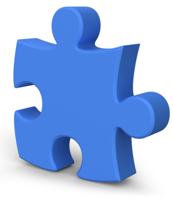 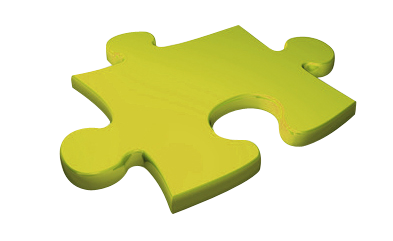 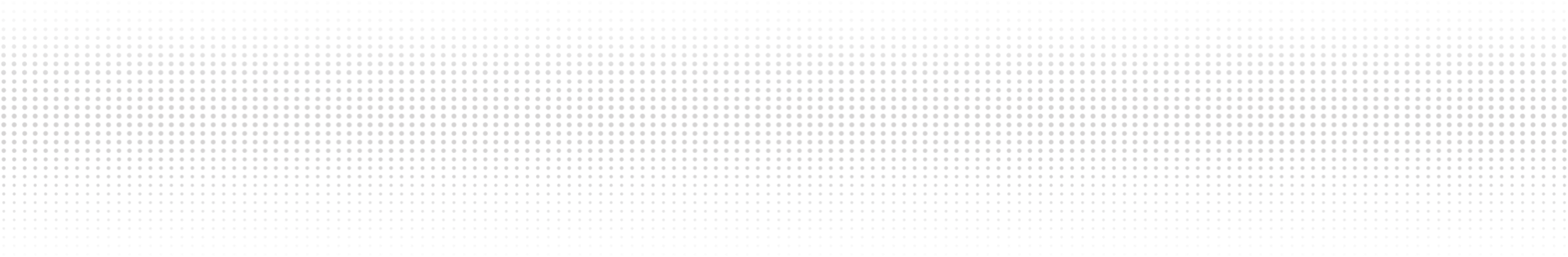 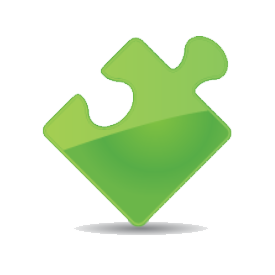 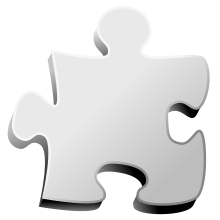 Eclairage
Eau chaude, sanitaires
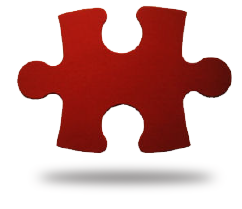 CVC
Prises
Intégration
De nouvelles attentes sociétales
Nouvelles Normes

      La  Qualité de l'air est devenue une préoccupation majeure de santé 
      Les gens passent plus de 80% de leur temps à l'intérieur 
       Bonne QAI va augmenter la productivité individuelle de 33% **? La mortalité causée par les polluants de l'air intérieur est 19 884 personnes par an en France pour un coût à 19 milliards € * et un coût total de 168 milliards de dollars par année aux États-Unis **

Nouveaux codes de la  construction 
     Net zero Energy Building, Passivhaus, Minergie-P,…		10W/m² for air hearting
 la vague  IoT 
      Listening, Communicating, Publishing
* Agence nationale de sécurité sanitaire Française ANSES 2014 Exploratory study of socio-economic cost of indoor air pollutants 
** U.S. Centers for Disease Control and Prevention
7
De nouveaux outils de communication
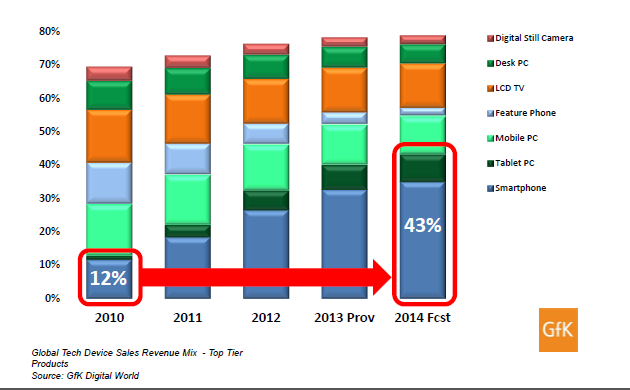 De nouveaux objets connectes
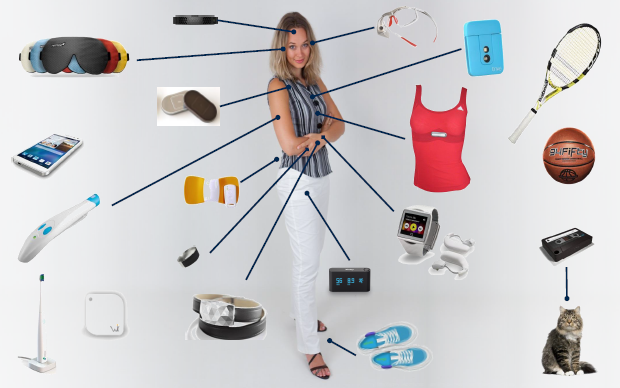 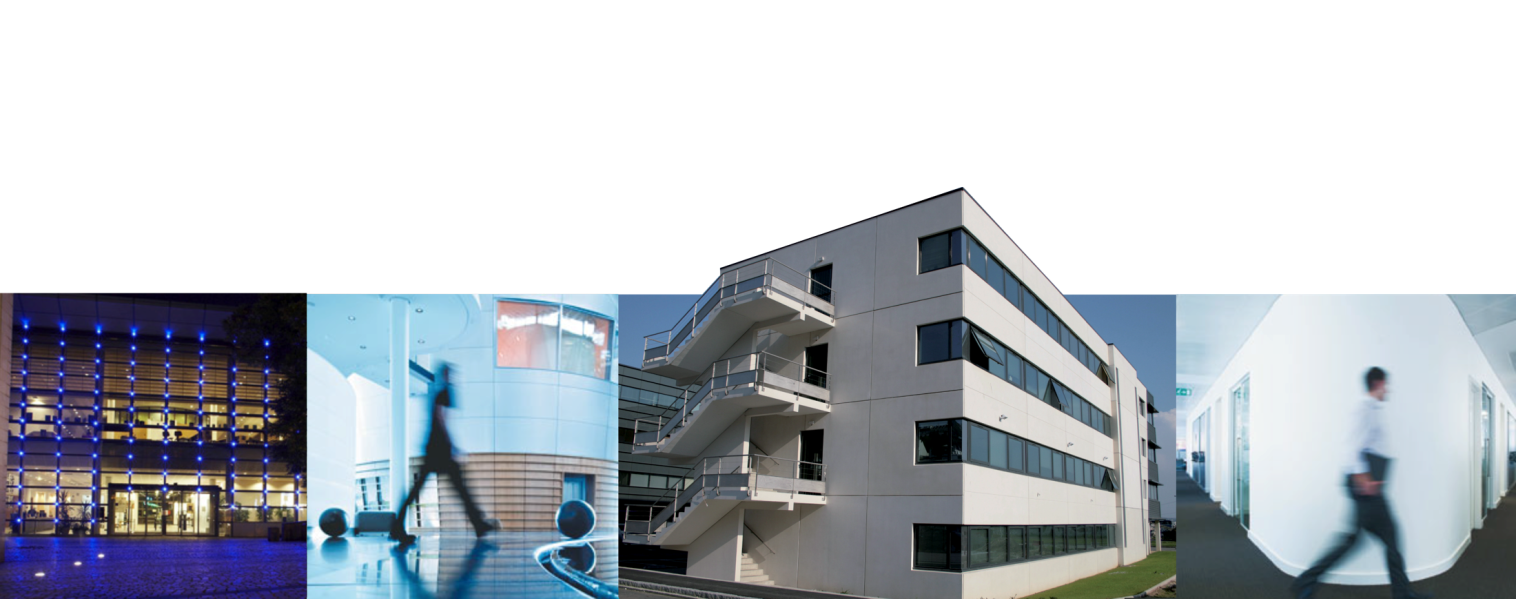 Les solutions LegrandVERS le pilotageGLOBAL DU BATIMENT
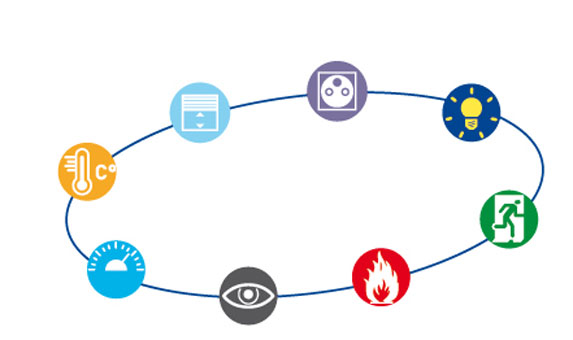 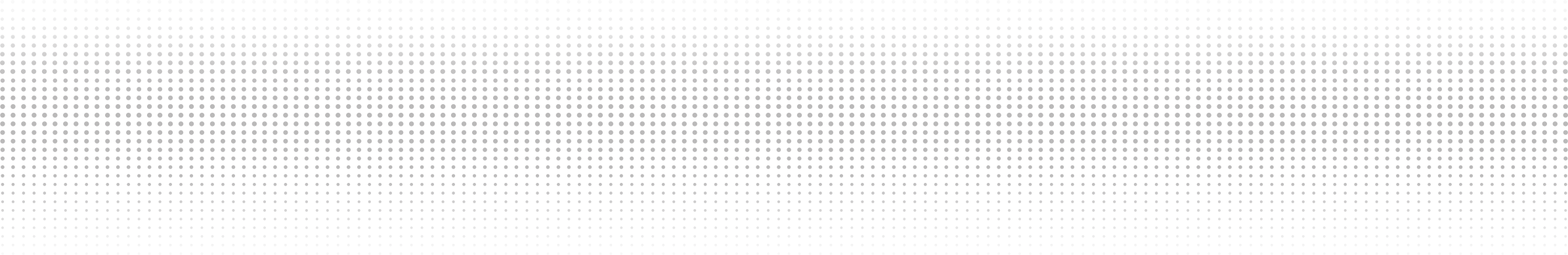 L’ECO-EFFICACITE DES BATIMENTS TERTIAIRES
Legrand contribue à l’éco efficacité des bâtiments tertiaires en proposant des solutions adaptées à chaque configuration : mesure, affichage, éclairage, chauffage…
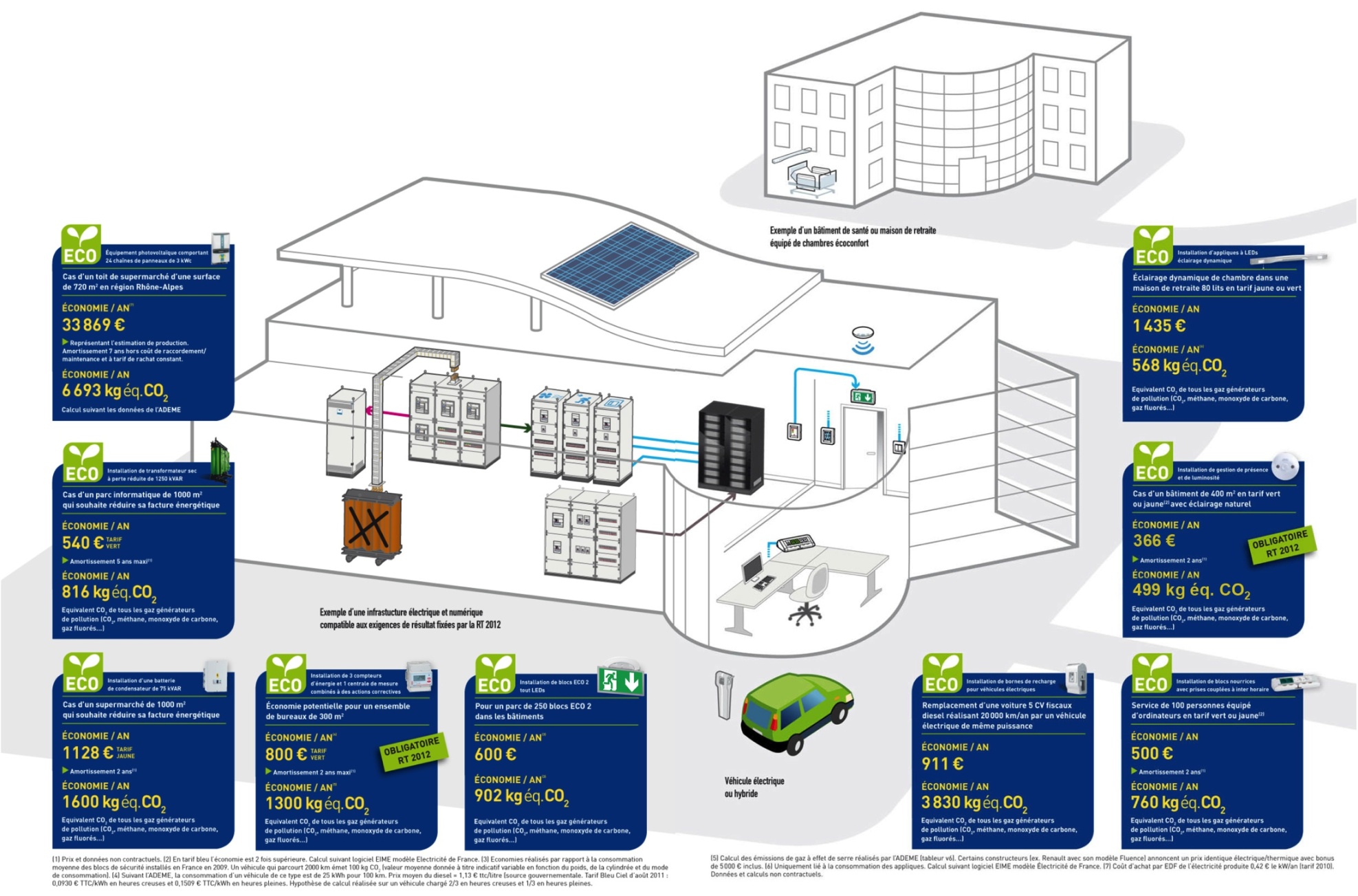 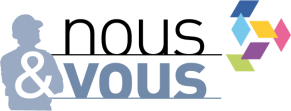 SOLUTIONS D’EFFICACITÉ ÉNERGÉTIQUE
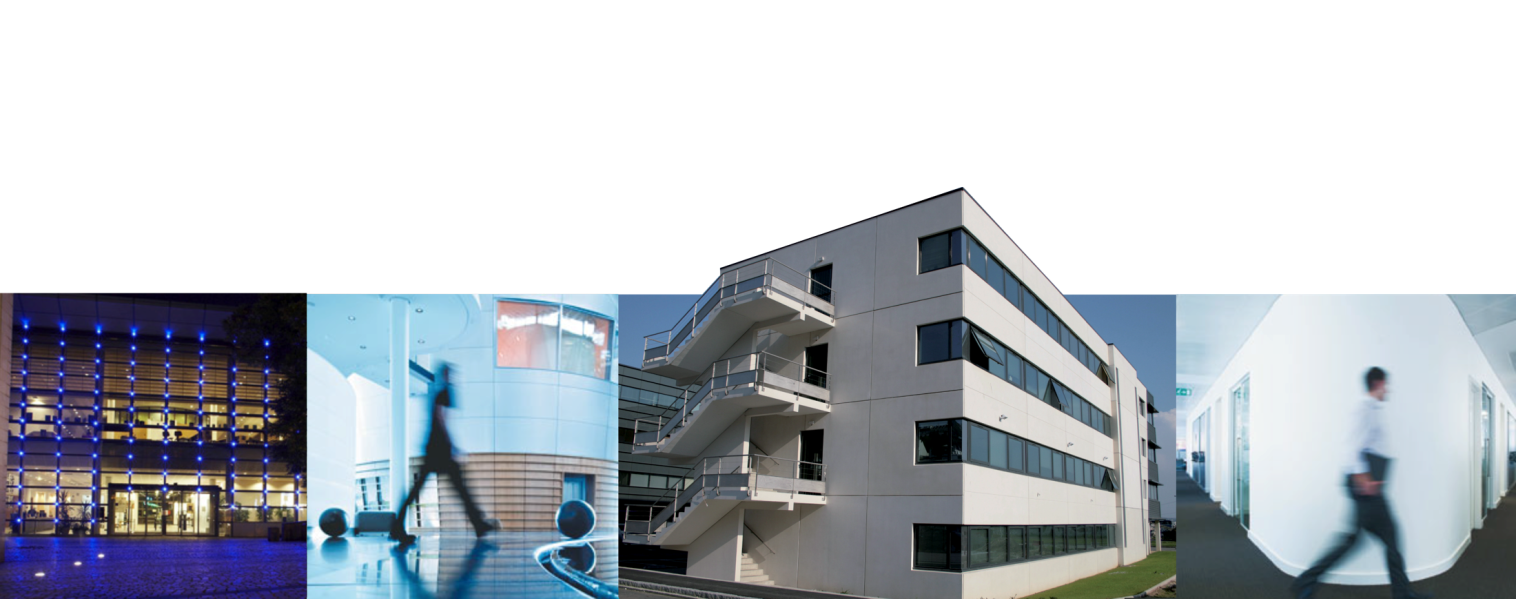 VERS le pilotageGLOBAL DU BATIMENT
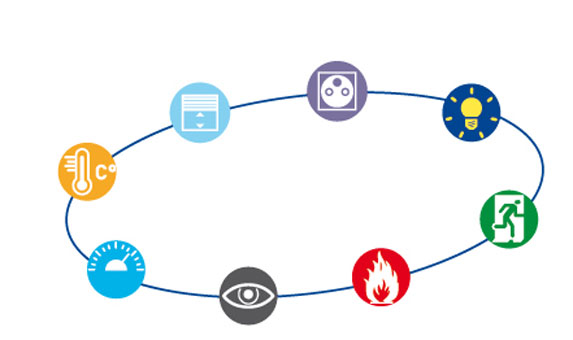 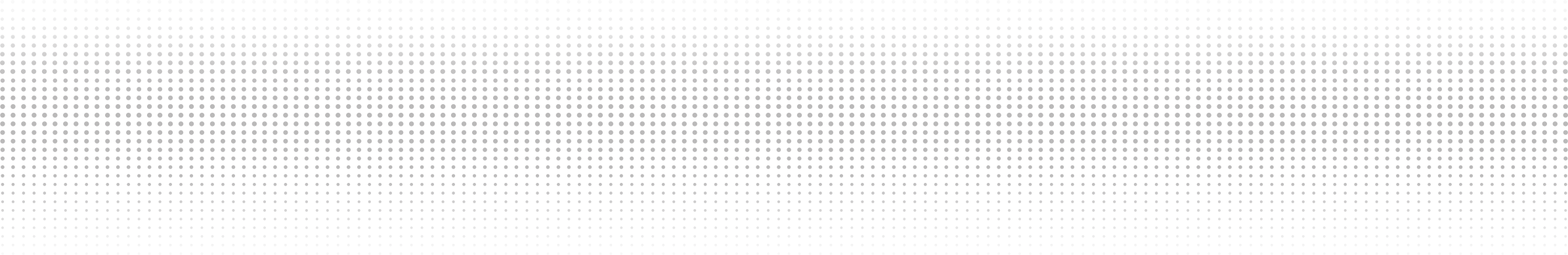 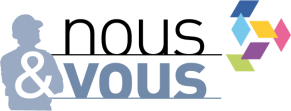 SOLUTIONS D’EFFICACITÉ ÉNERGÉTIQUE
LEGRAND ACTEUR DU BATIMENT NOUVELLE GENERATION
RT 2012  i  iso 50001  I             I          I               I  smart grid ready I HPE I THPE
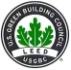 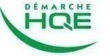 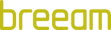 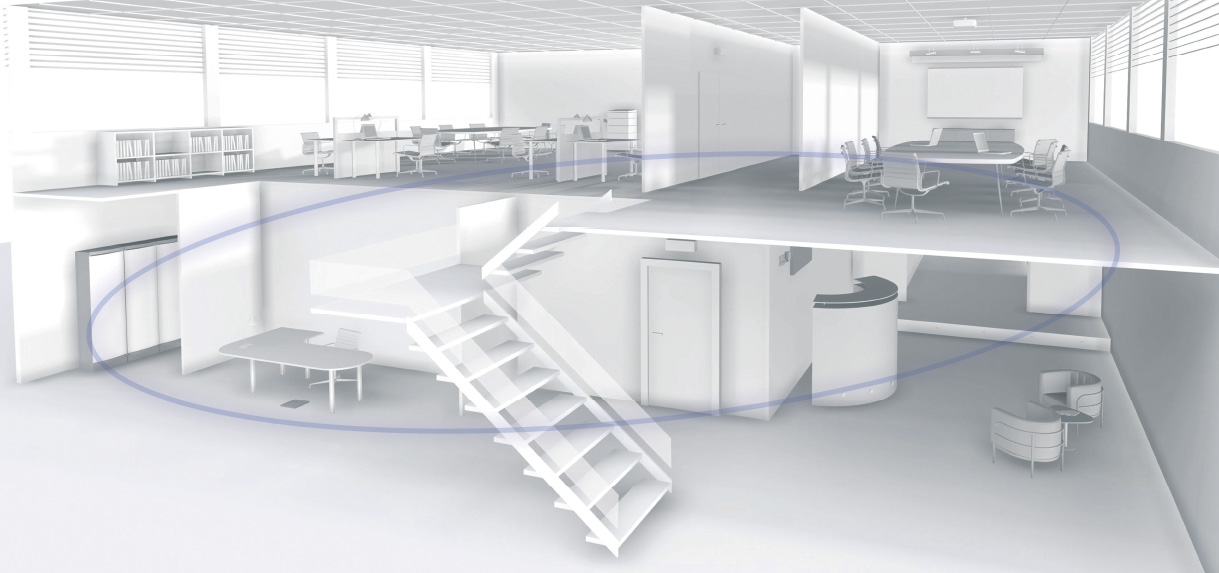 chauffage, ventilation, climatisation
Réguler et optimiser la température et la ventilation du bâtiment suivant la présence des personnes
éclairage
Gérer les éclairages en fonction de la lumière du jour et de la présence des personnes, en conformité avec la RT 2012
ouvrants, prises
Gérer les ouvrants et les prises de courant à partir de scénarios, de gestion horaire...
Éclairage de sécurité
Vérifier l’ensemble de l’installation et l’état des blocs d’éclairage de sécurité
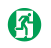 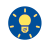 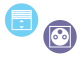 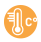 Legrand I URA(1)
Legrand I Sarlam(1)
Legrand
Legrand
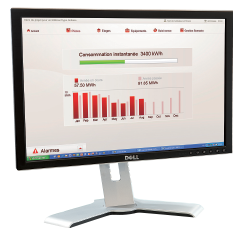 Visualiser, piloter, être alerté
Economies, sécurité et gain de temps : le pilotage et la surveillance de tous les équipements se font depuis le poste de supervision.
Alarme incendie
Contrôler l’ensemble de l’installation alarme incendie type 1 et l’état des équipements
mesure
Mesurer et afficher la consommation des équipements, en conformité avec la RT 2012
contrôle d’accès, cctv
Contrôler les accès et superviser l’installation
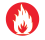 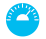 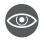 Legrand I URA(1)
Legrand
Legrand I URA(1)
(1) Une marque du Groupe Legrand
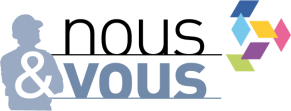 SOLUTIONS D’EFFICACITÉ ÉNERGÉTIQUE
A QUOI SERT LA MESURE ?
La mesure est la base de tout diagnostic. Pour réaliser des économies, il suffit de surveiller l’affichage des consommations.
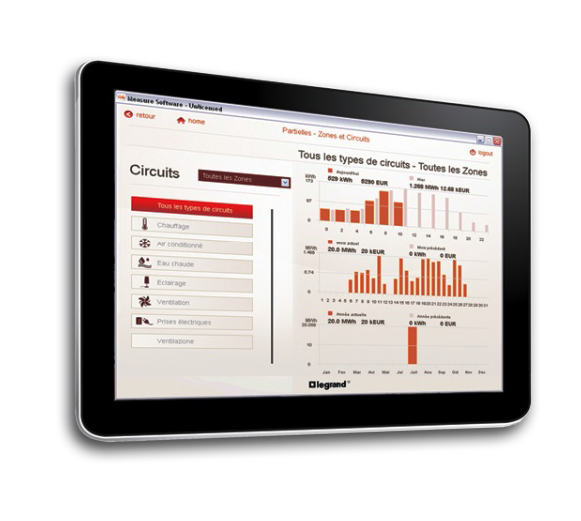 LA MESURE PERMET :
de surveiller les consommations et de réaliser une économie de 8 à 12 %.
d'identifier clairement les postes de consommation par usage, par zone et par affichage distinct.
d'engager une analyse détaillée.
de mettre en place des plans d'actions appropriés.
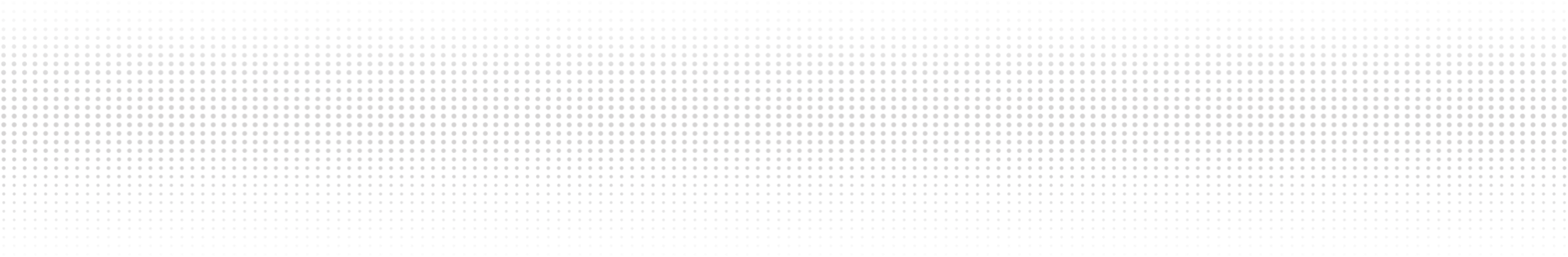 La mesure I.COMMUNICANTE ?
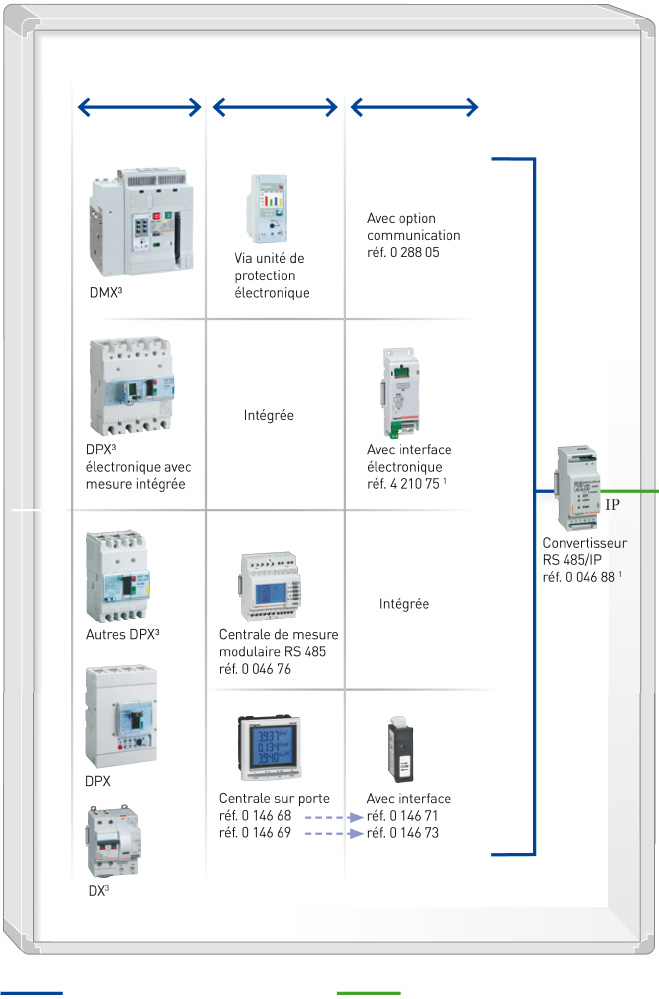 Interface de communication ModBus RS485
Protection puissance
Mesure
TGBT ou 
tableau 
divisionnaire
Affichage
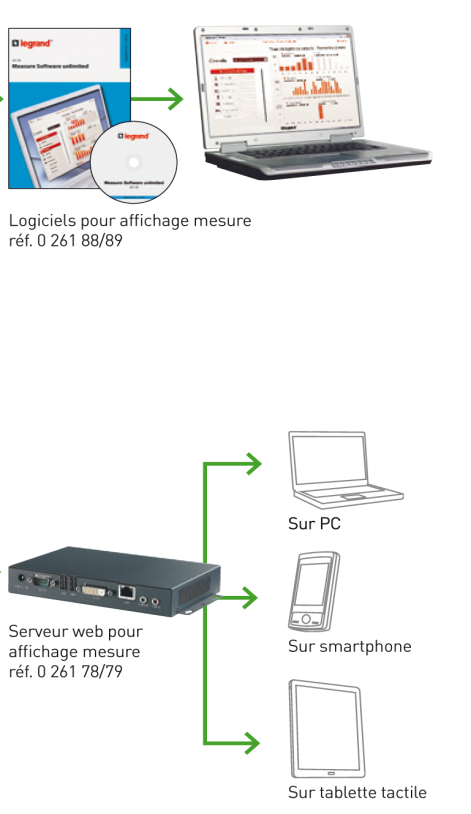 MESURE INTÉGRÉE
MODE BUS RS 485
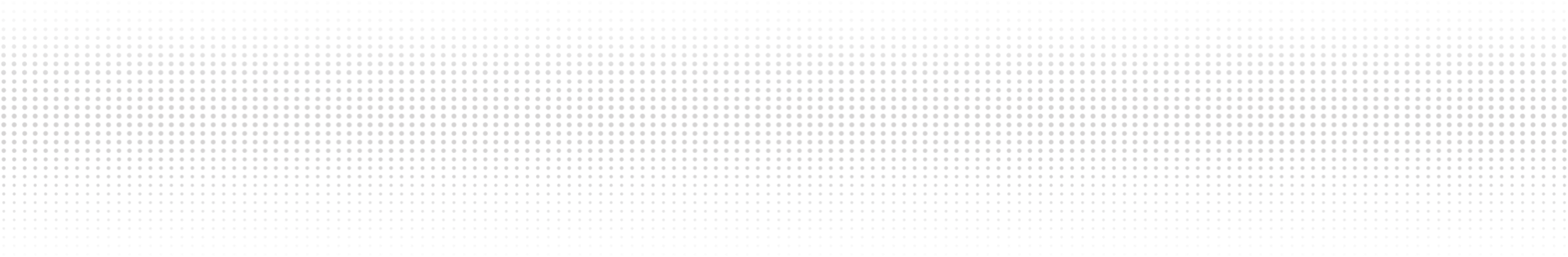 MESURE ASSOCIÉE
RS 485
Bus de terrain
Protocole IPBus ethernet
Retour aux solutions par typologie de bâtiment
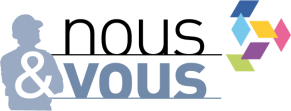 SOLUTIONS D’EFFICACITÉ ÉNERGÉTIQUE
LES SOLUTIONS ÉCONOMIQUES & DURABLES DE LEGRAND
Le pilotageDE L’ECLAIRAGE
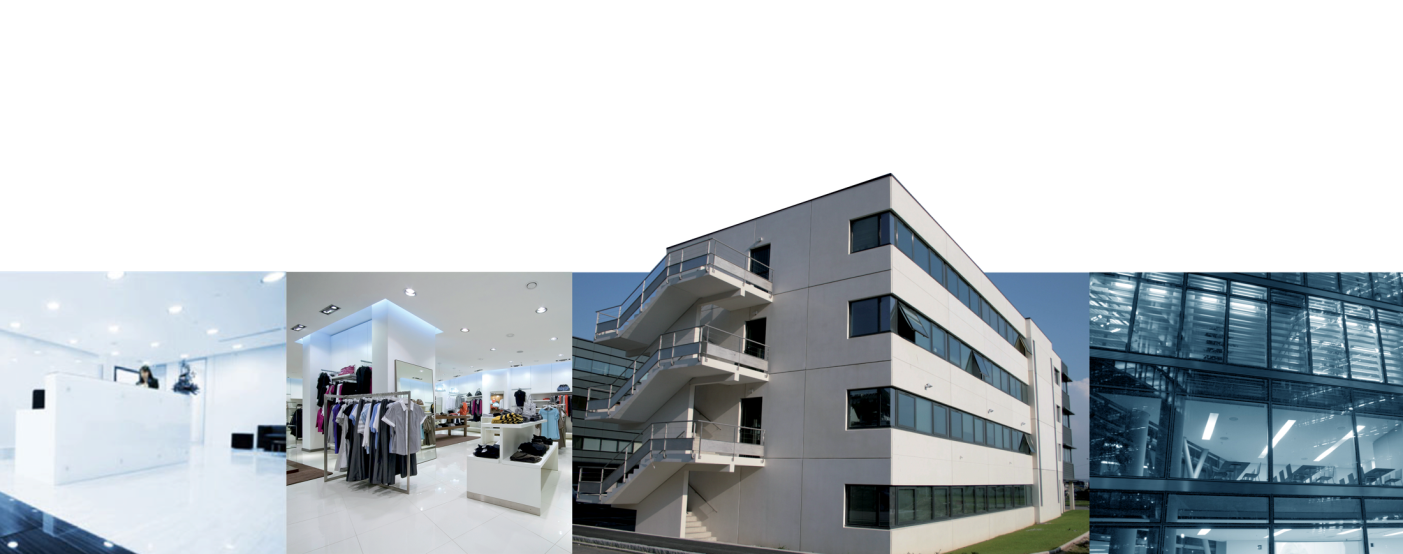 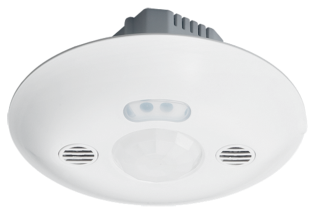 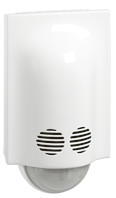 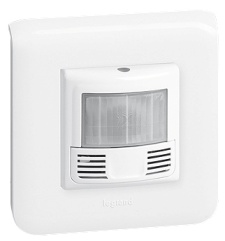 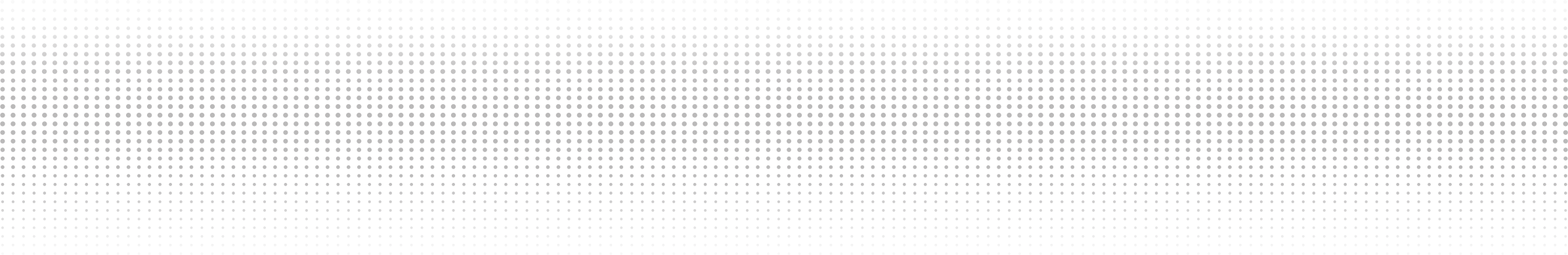 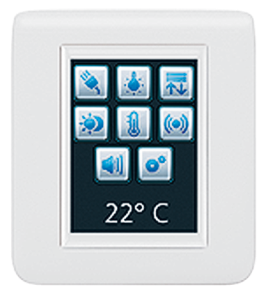 Retour aux solutions par typologie de bâtiment
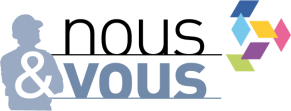 SOLUTIONS D’EFFICACITÉ ÉNERGÉTIQUE
SALLE DE REUNION - PILOTAGE GLOBAL
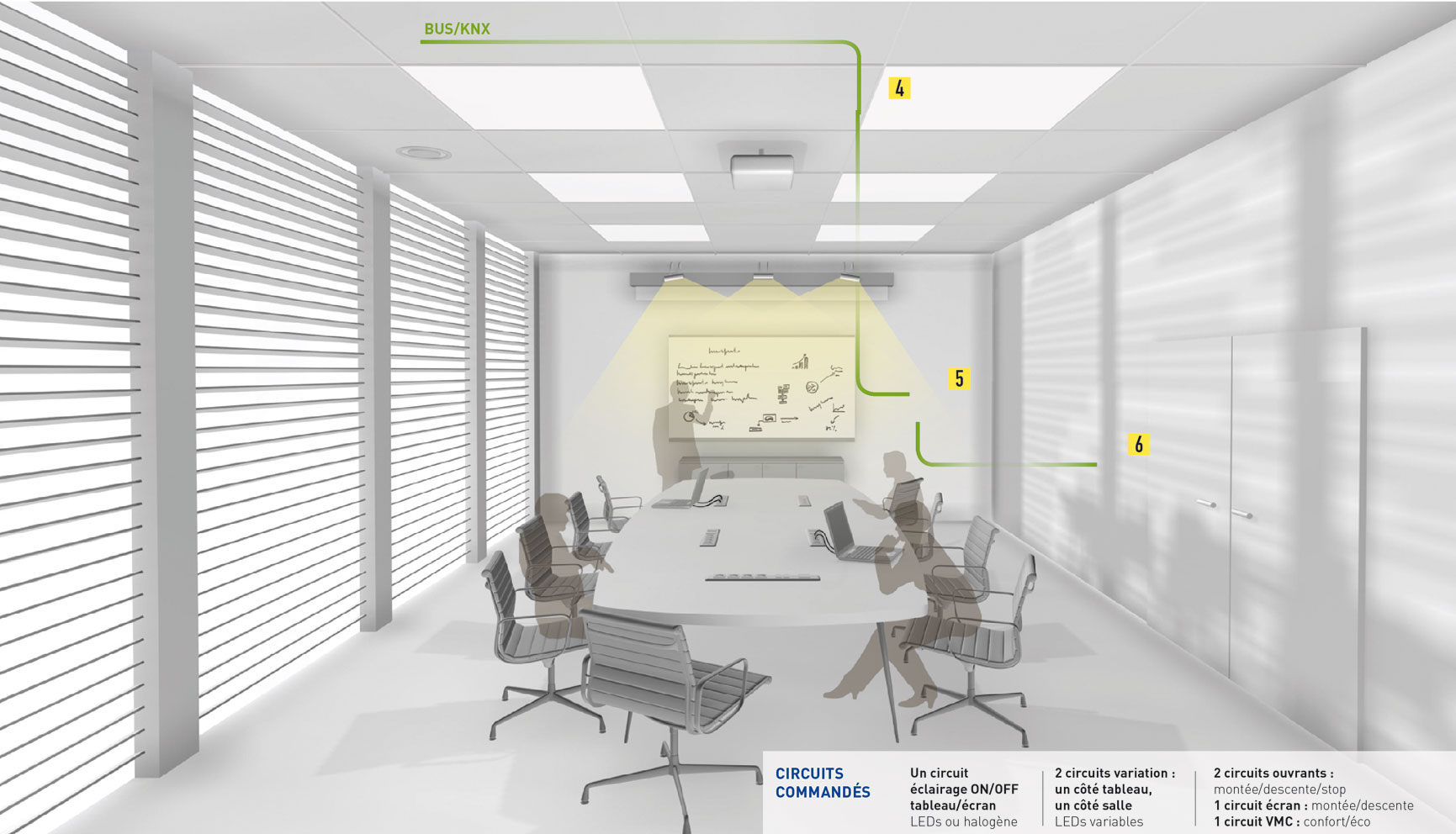 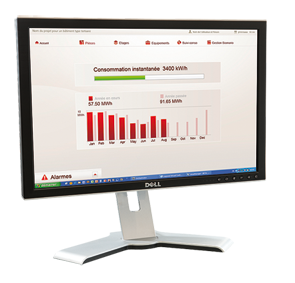 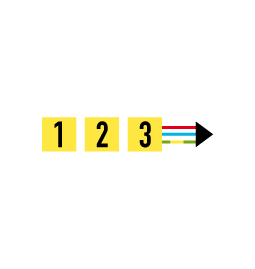 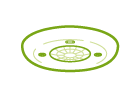 Logiciel Building manager
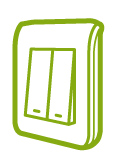 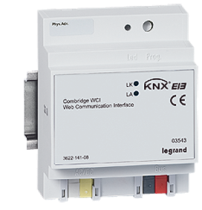 Passerelle BUS/KNX – IP
1 par bus
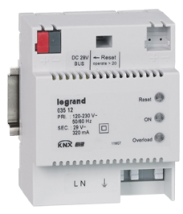 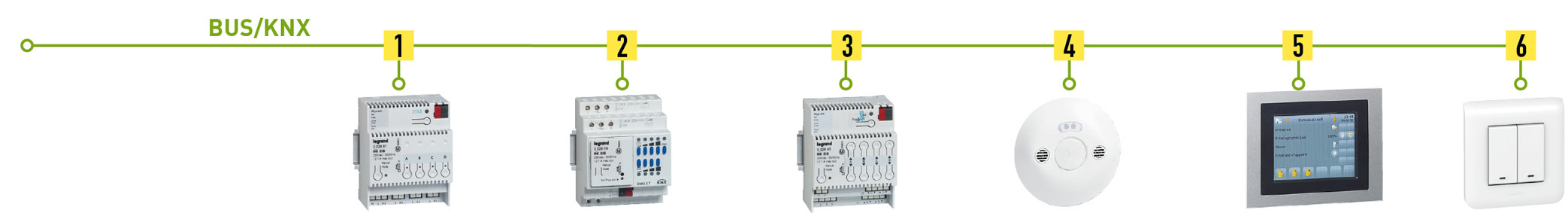 Alimentation BUS/KNX
1 par bus
Contrôleur BUS/KNXuniversel ON/OFF
1 pour 4 circuits
Contrôleur BUS/KNXuniversel variation
1 pour 2 circuits
Contrôleur BUS/KNXouvrants
1 pour 4 circuits
Ecodétecteur BUS/KNX 360°
1 tous les 6 m
Commande à écran tactile
1 par salle
Commande éclairage ON/OFF
1 par porte
Solutions  hall d’accueil
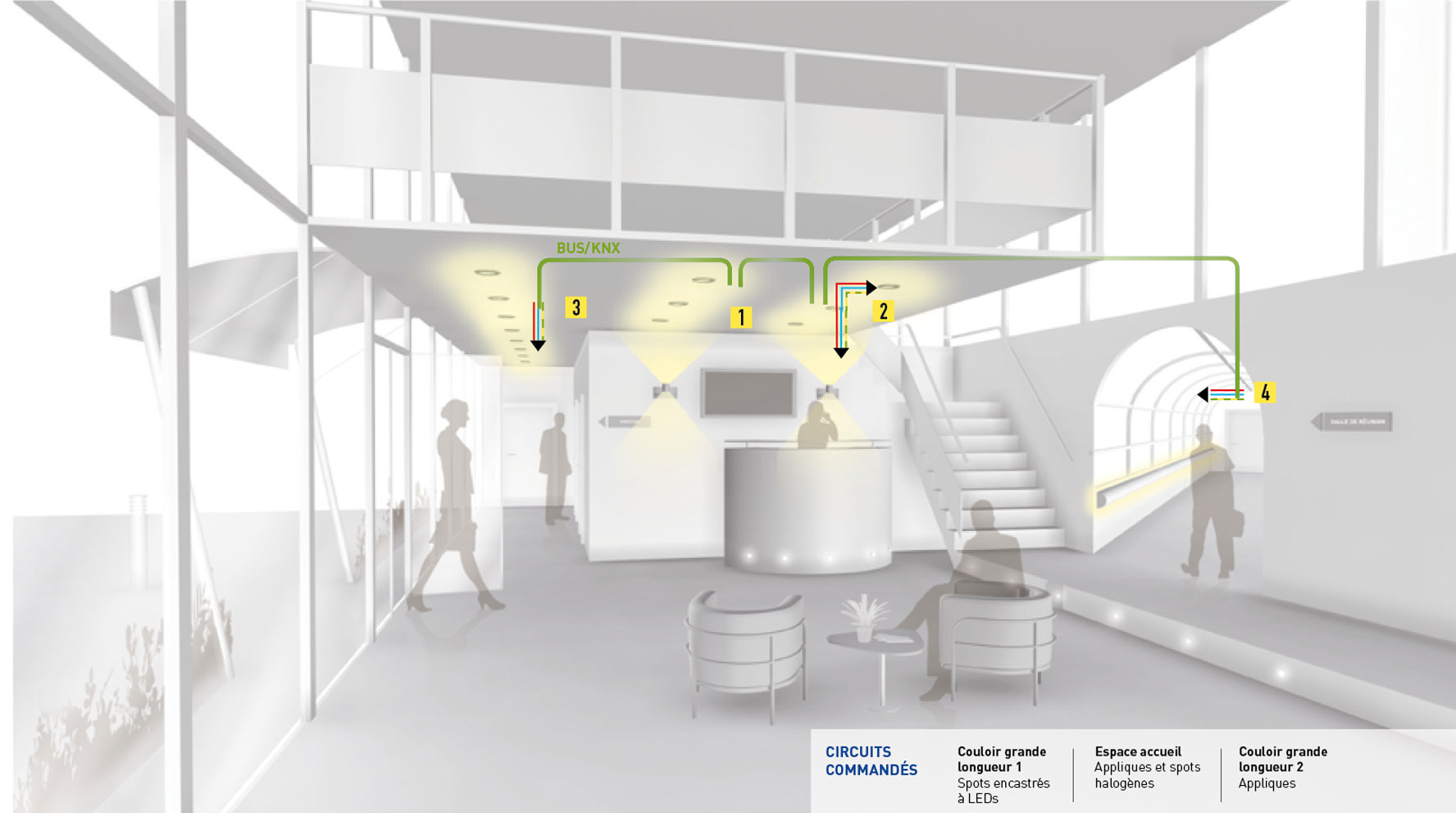 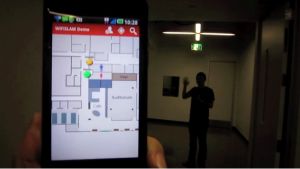 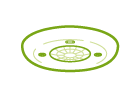 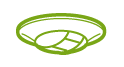 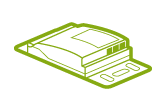 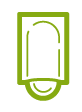 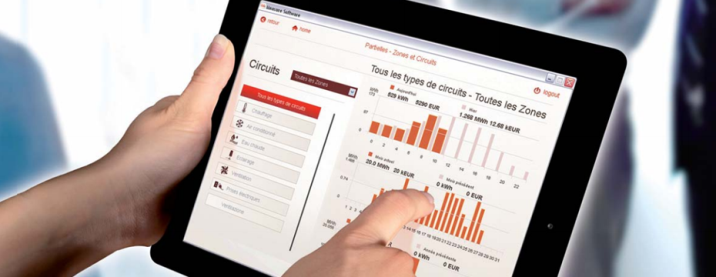 solutions d’éclairage  - salle de réunion
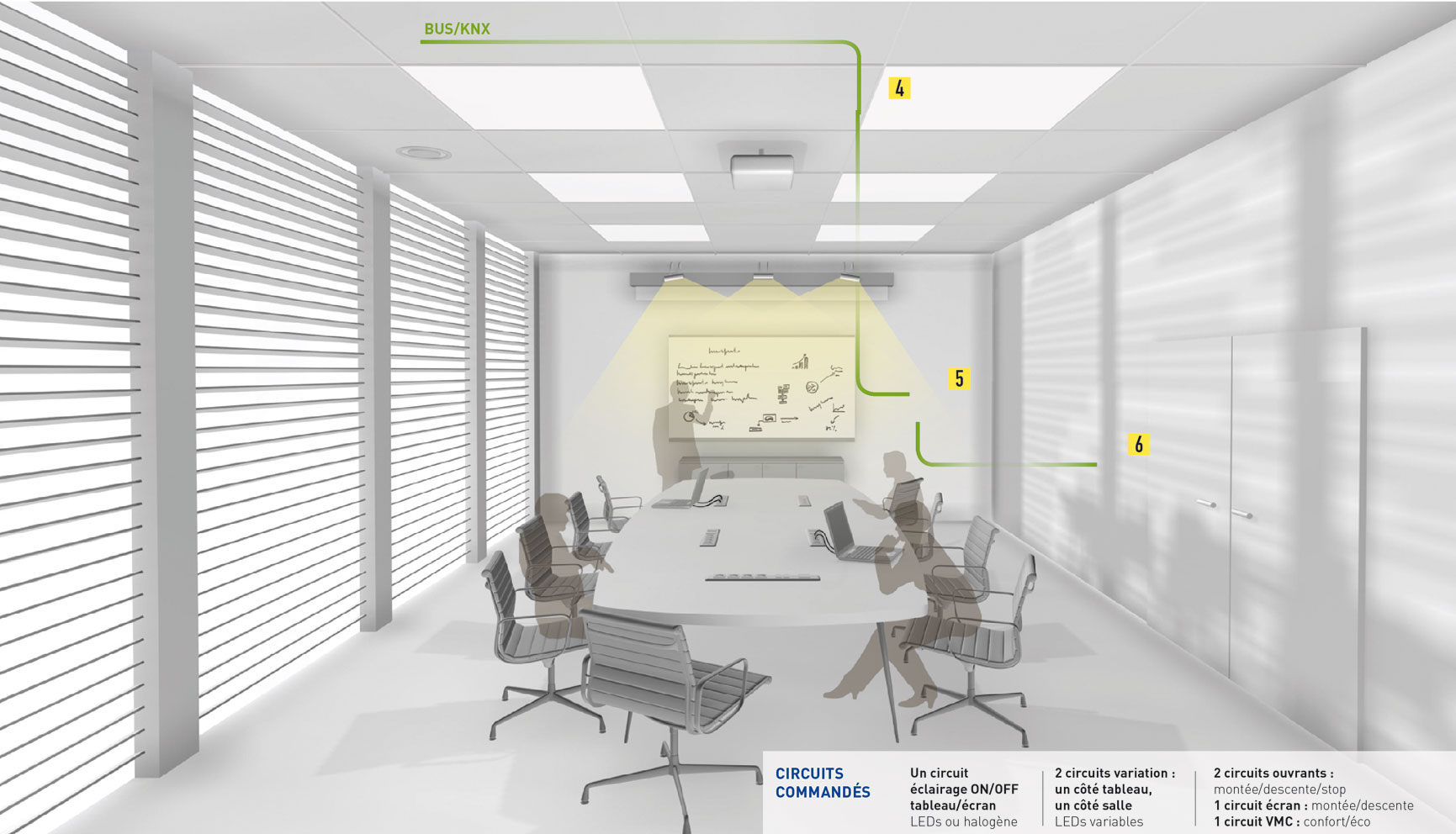 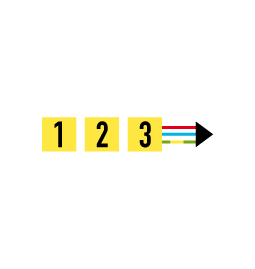 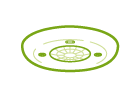 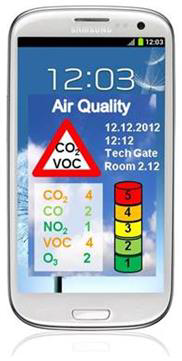 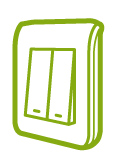 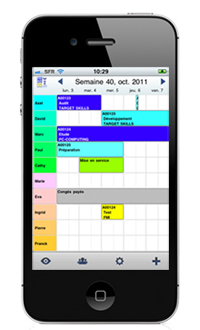 OFFRE KNX
solutions d’éclairage - salle de classe
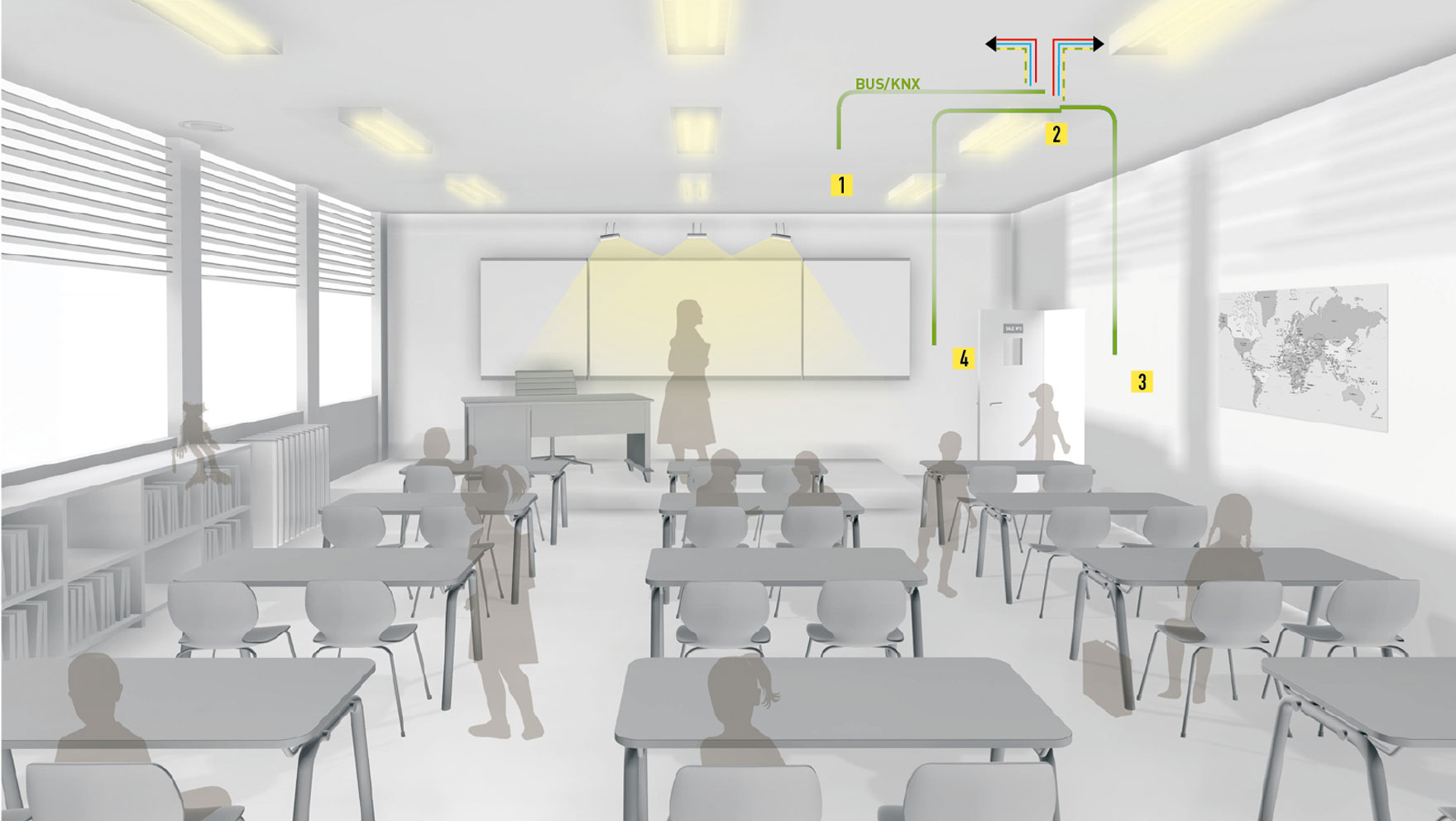 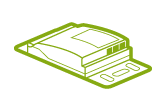 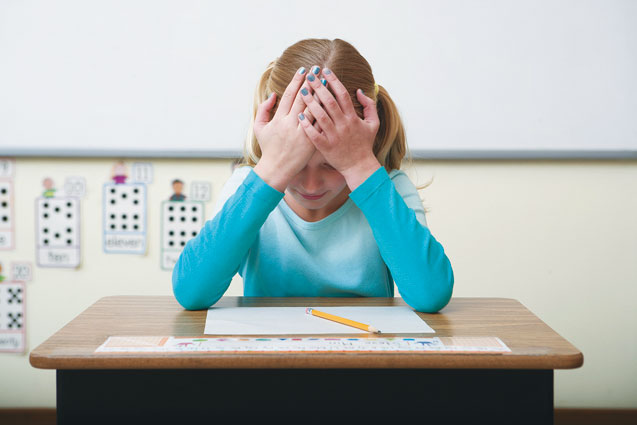 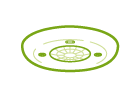 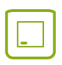 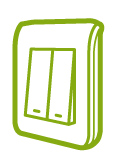 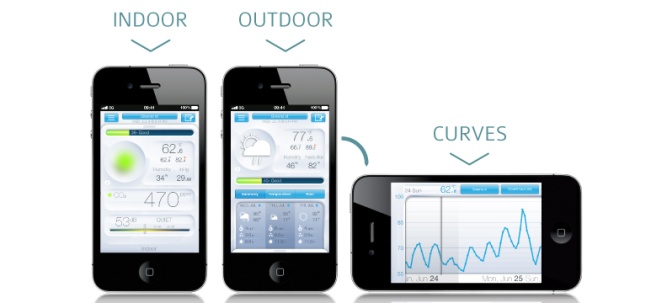 OFFRE KNX
OFFRE KNX
solutions d’éclairage - plateau de bureaux
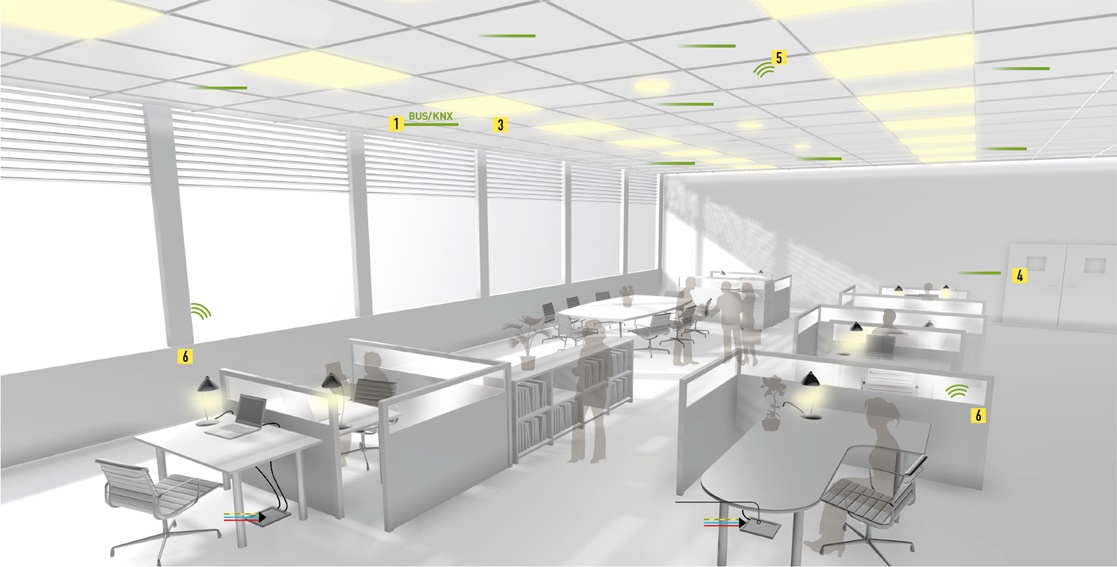 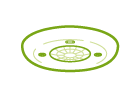 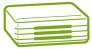 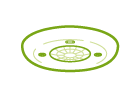 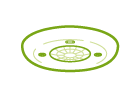 flexibilité des espaces : agencez comme vous voulez
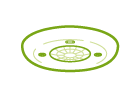 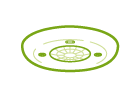 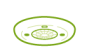 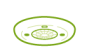 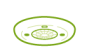 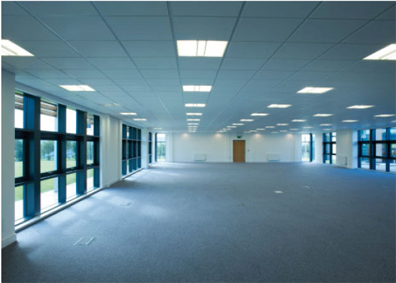 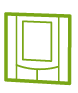 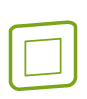 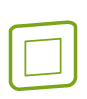 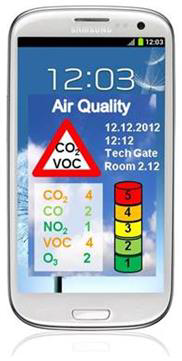 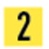 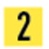 Manage  lighting and  air conditioning with respect to real occupancy and activity.

Determine in real time occupancy inside the building to inform occupants
People Monitoring
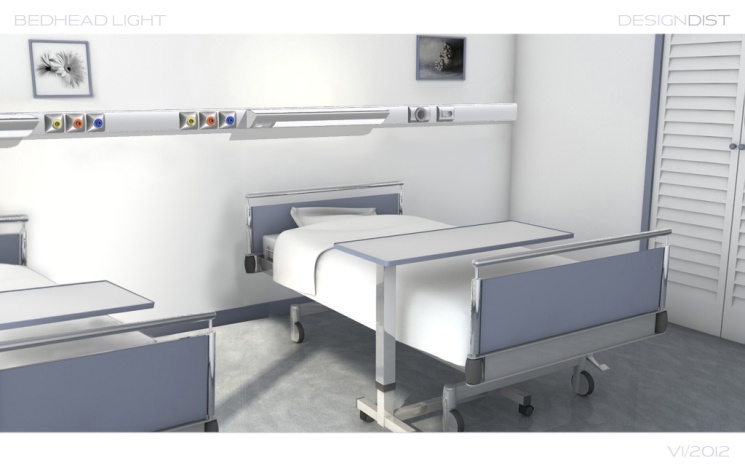 Room Presence, Sleep quality monitoring 
 & fall detection
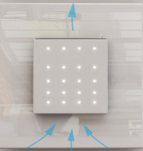 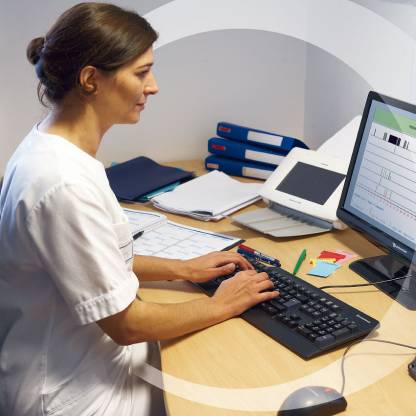 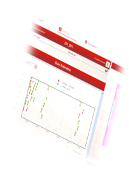 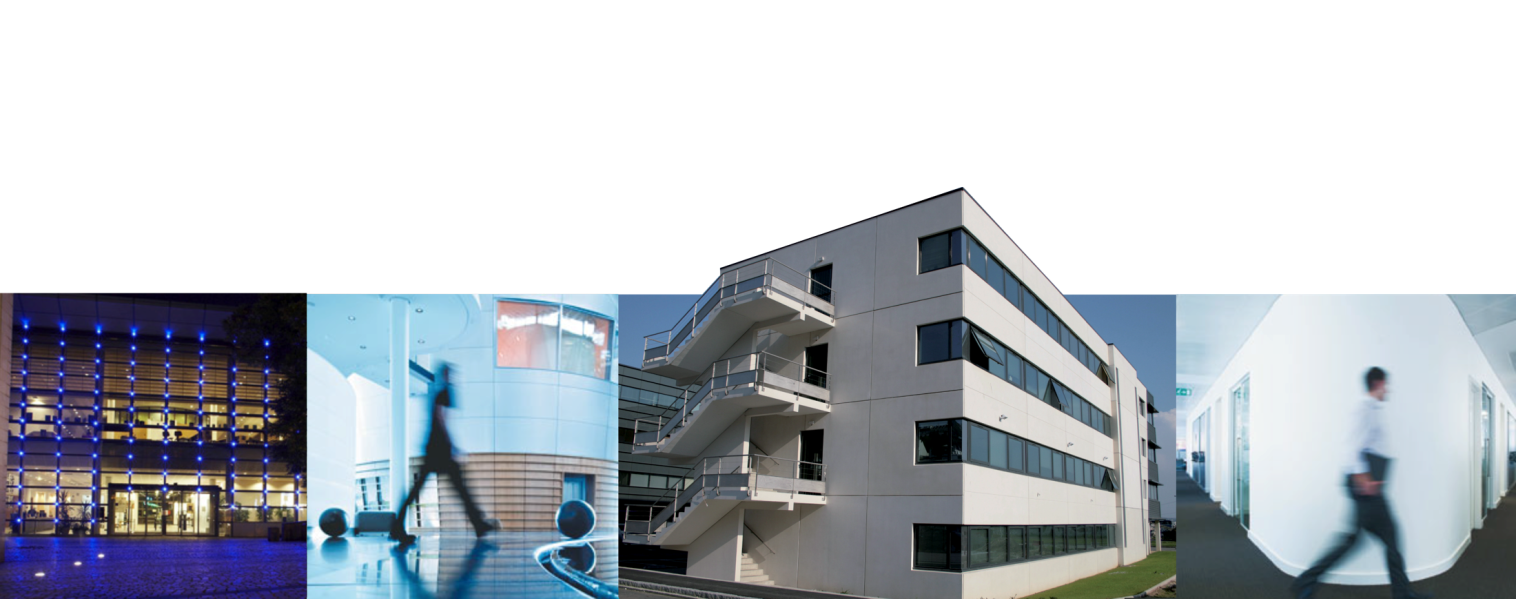 LA GESTION GLOBALE DU BATIMENT
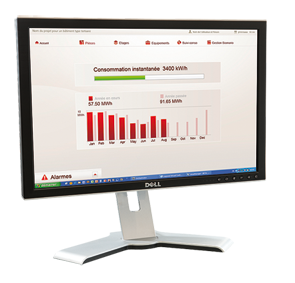 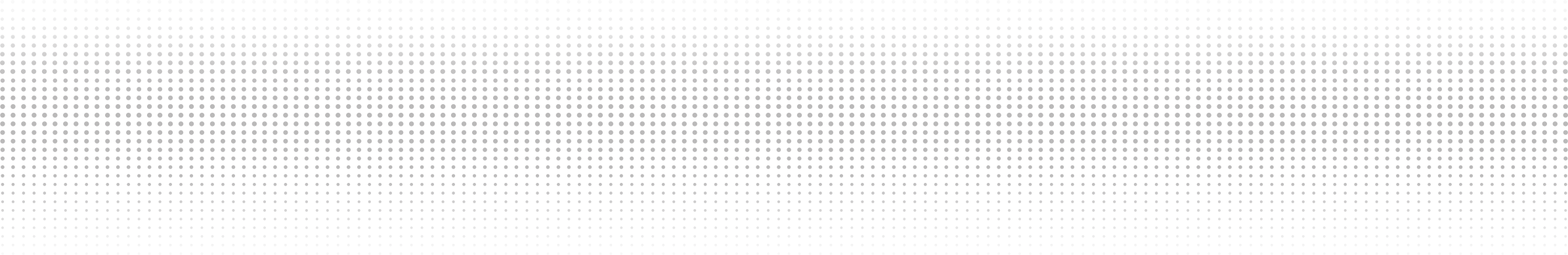 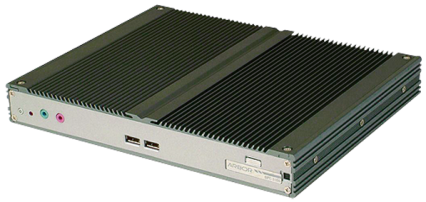 DES   METIERS Nouveaux POUR ACCOMPAGNER LES PROJETS
De niveaux de service pour concevoir, conseiller, accompagner la mise en Œuvre voire effectuer la mise en Œuvre des solutions
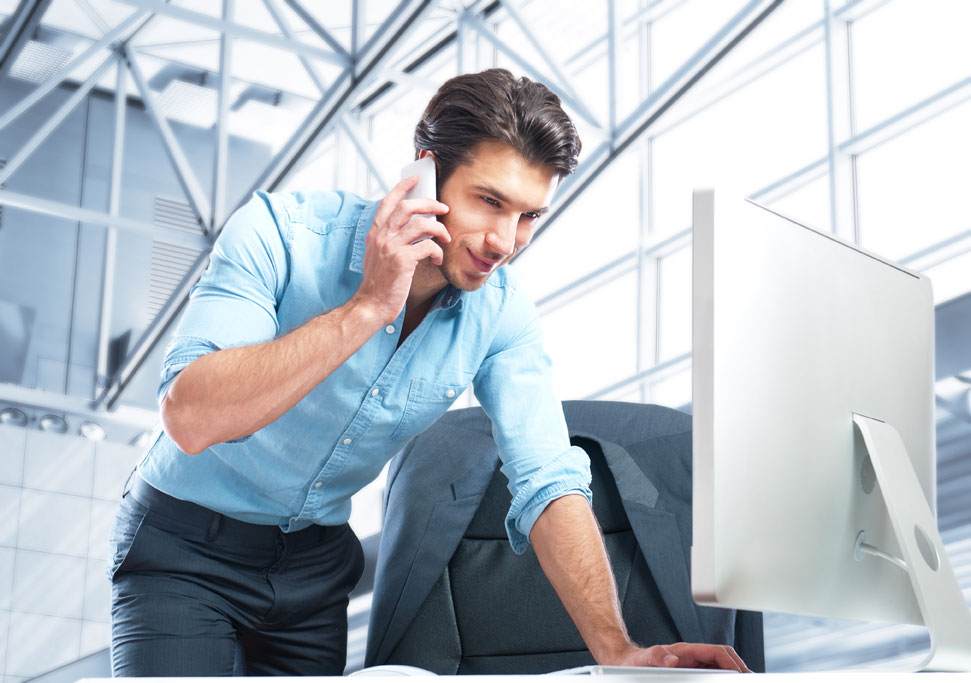 Conseils et aide à distance par téléphone, guidage sur la programmation des solutions
Accompagnement sur site pour une aide à la mise en service et au paramétrage des produits et logiciels dédiésMise en service, paramétrage des produits et logiciels dédiés et contrôle de l'installation sur site par un technicien
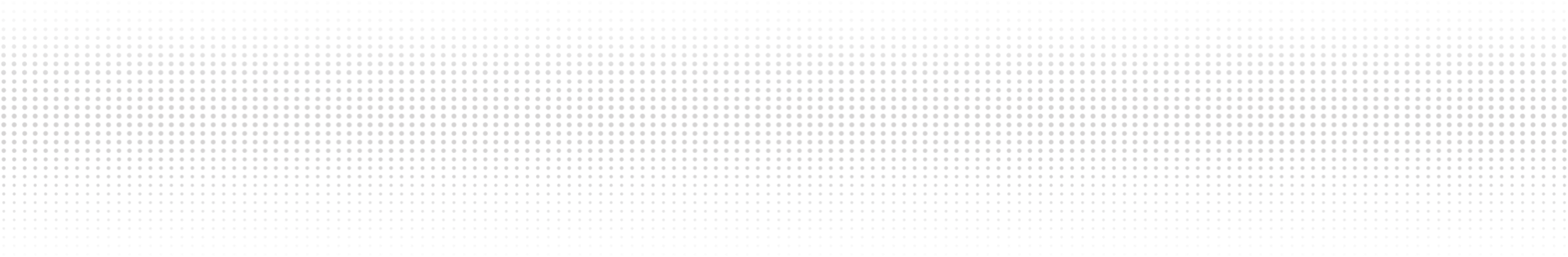 Nouveau service Efficacité énergétique
L'intégration et la pluridisciplinarité
.... 	Ready for sustainable growth
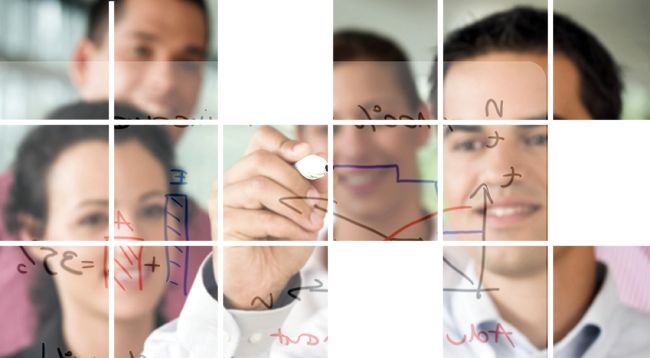 THANK YOUFOR YOUR ATTENTION